Презентация на тему:
Клонирование человека
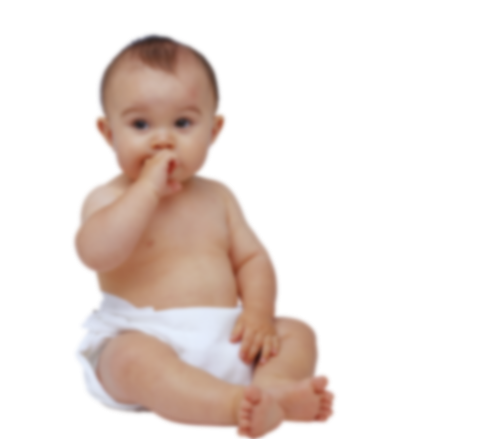 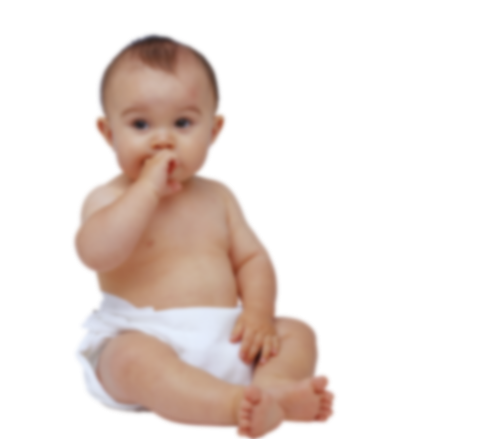 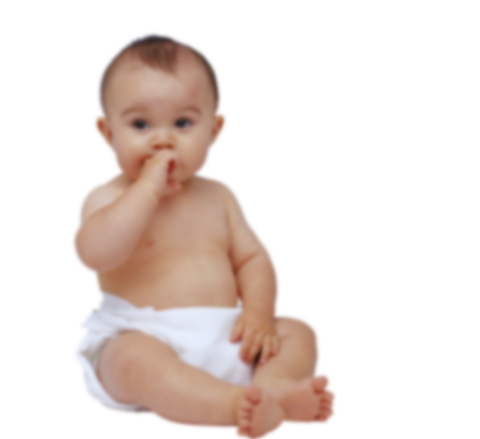 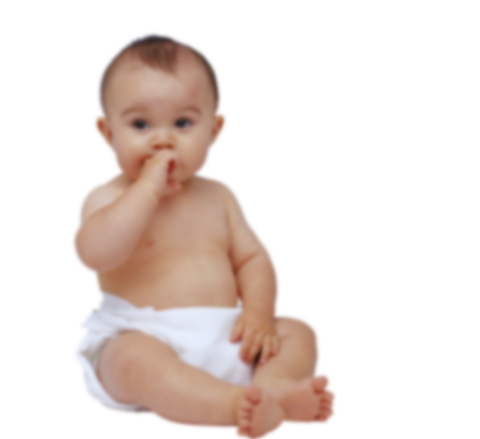 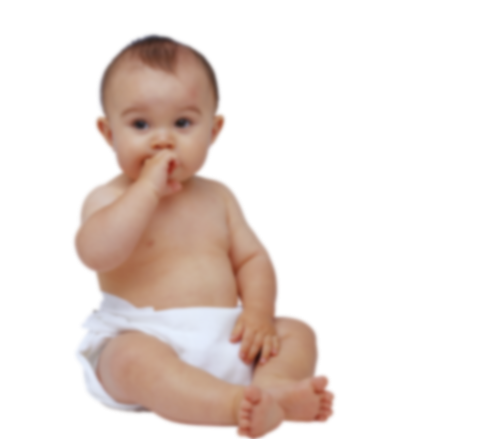 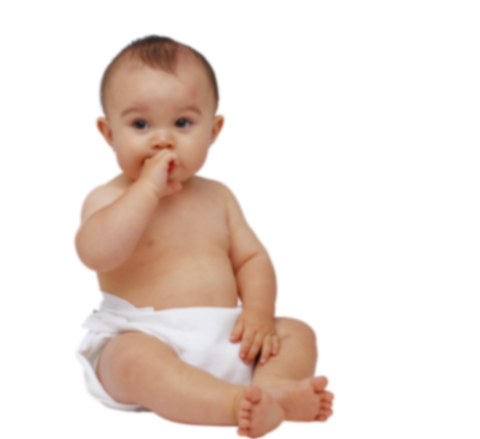 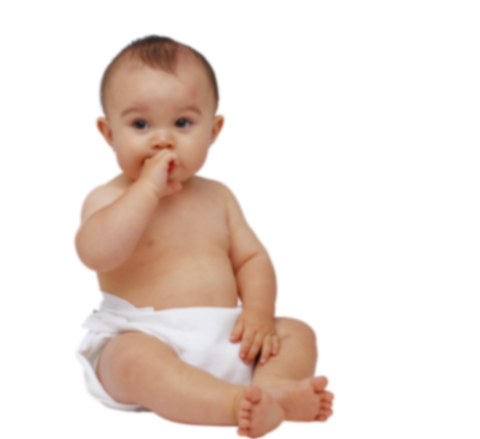 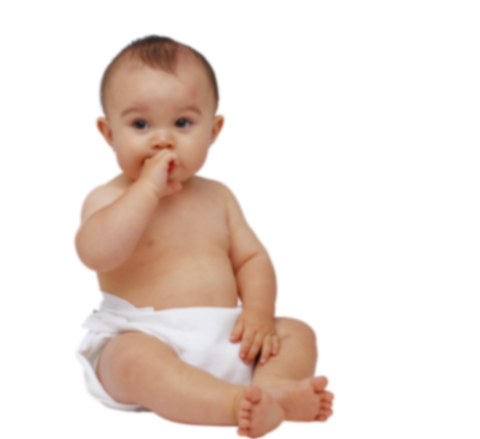 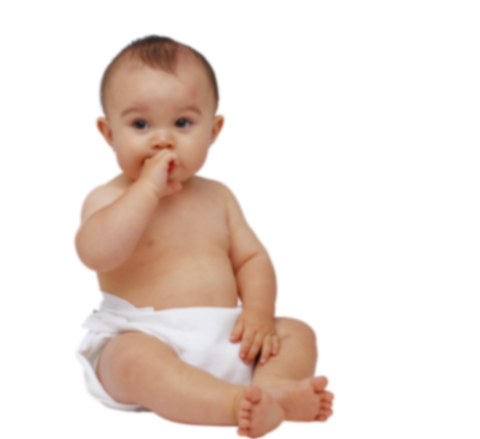 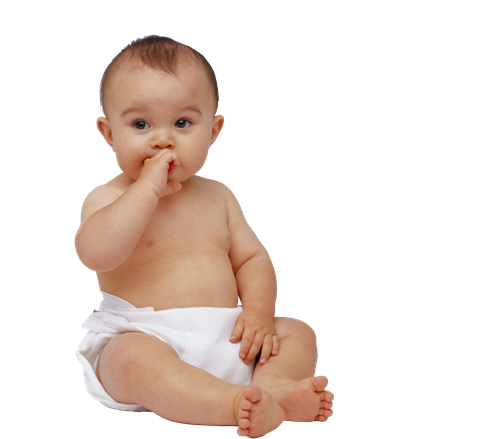 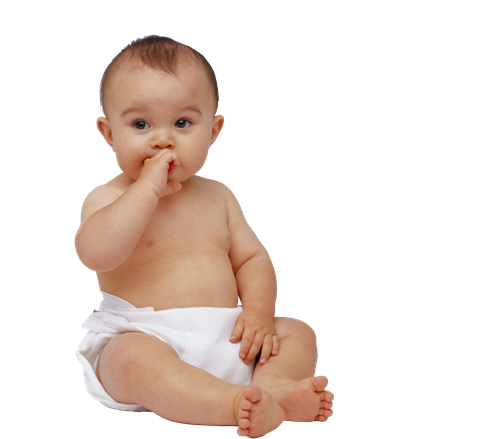 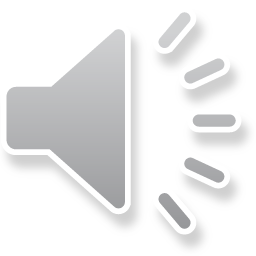 Сразу же после клонирования овечки Долли в 1996 году, ученые терялись в догадках, можно ли таким способом клонировать человека. И вот, наконец то, после серии долгих экспериментов, они получили ответ на этот вопрос.
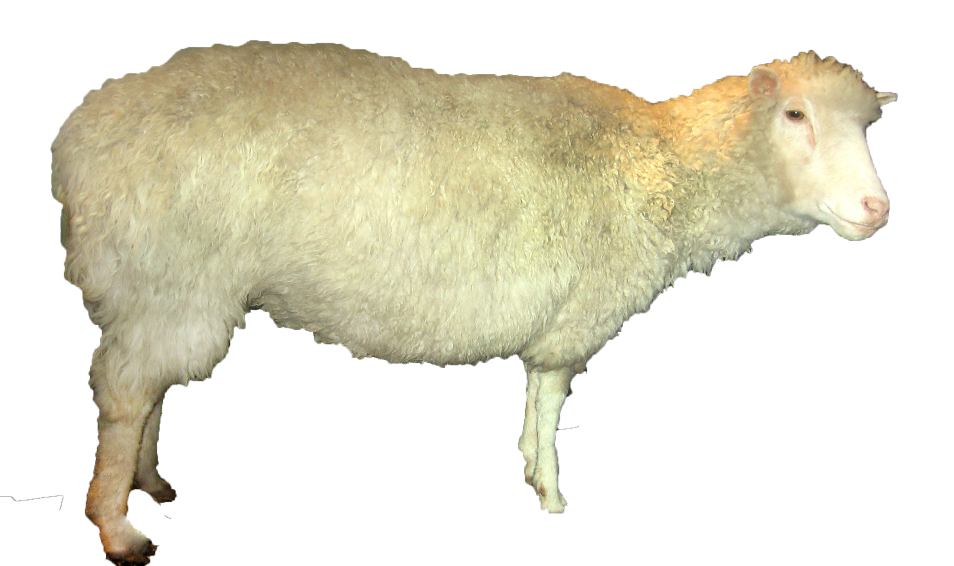 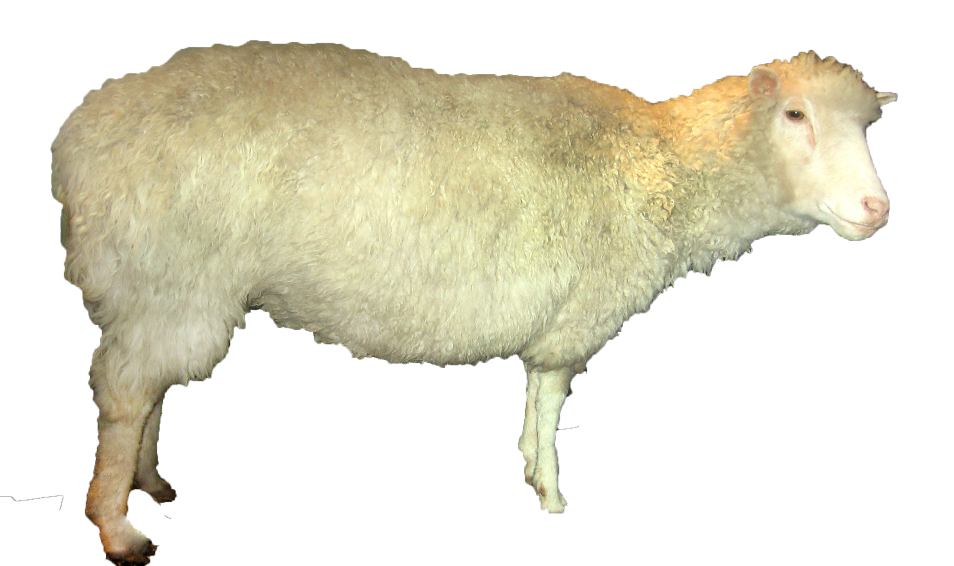 Клонирование человека сейчас уже очень близко к реальности. 
К сожалению, на обсуждение  темы клонирования с самого начала оказывали влияние  вводящие в заблуждение сообщения СМИ. 
Отрицательное отношение к клонированию людей - больше следствие захватывающей дух новизны клонирования, чем каких-либо реальных нежелательных последствий. 
При разумном регулировании преимущества клонирования людей существенно перевесили бы недостатки. 
Если  общественность наложит полный запрет на клонирование человека, это оказалось бы печальным эпизодом в человеческой истории. 
В этом очерке обсуждаются как преимущества, так и предполагаемые отрицательные последствия клонирования человека.
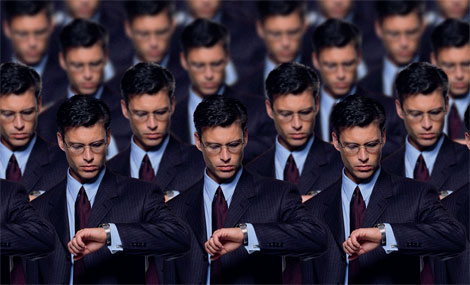 Что такое клонирование человека?
Клонирование человека - это не то же самое, что и генная инженерия человека. 
При клонировании ДНК копируется, в результате чего появляется еще один человек, точный близнец существующего индивида и следовательно - не монстр или урод. 
Генная же инженерия подразумевала бы модификацию человеческой ДНК, в результате чего может появиться человек, непохожий ни на одного другого, ранее существовавшего. 
Это предположительно могло бы привести к созданию очень необычных людей, даже монстров. 
Генная инженерия человека, имея большой позитивный потенциал, действительно очень рискованное предприятие, и должна была бы проводиться только с величайшей осторожностью и под надзором. Клонирование же безопасно и банально по сравнению с генной инженерией. 
Если вы опасаетесь клонирования человека, то генная инженерия человека вас должна просто ужасать.
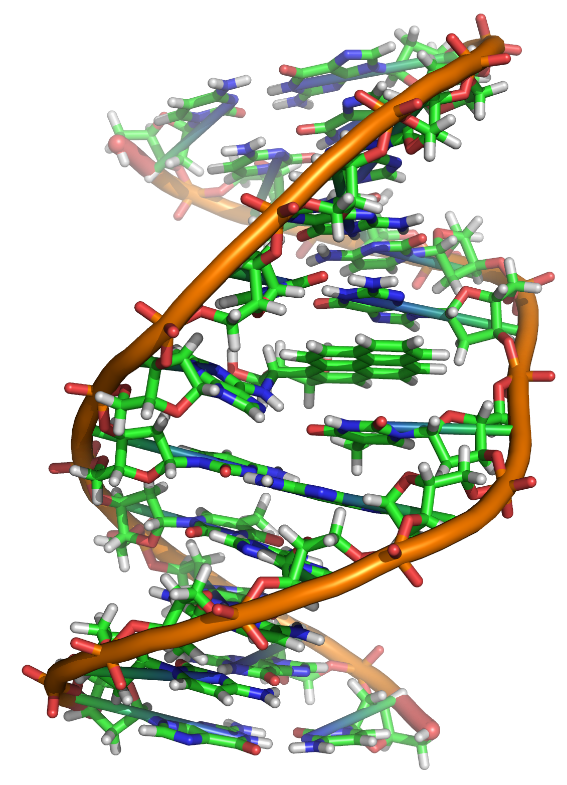 Клонирование человека: аргументы в защиту
Клонирование поможет людям, страдающим тяжелыми генетическими болезнями. 
Если гены, определяющие какую-либо подобную болезнь, содержатся в хромосомах отца, то в яйцеклетку матери пересаживается ядро ее собственной соматической клетки, - и тогда появится ребенок, лишенный опасных генов, точная копия матери. 
Если эти гены содержатся в хромосомах матери, то в ее яйцеклетку будет перемещено ядро соматической клетки отца, - появится здоровый ребенок, копия отца.
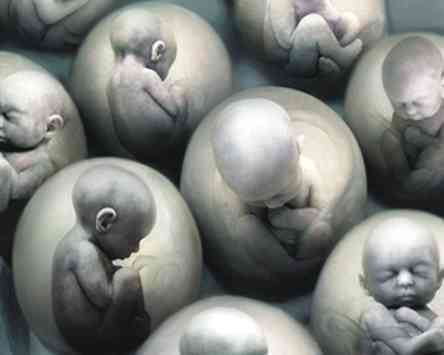 Возражения, выдвигаемые против клонирования человека.
Некоторые политики в Соединенных Штатах сейчас предлагают уберечь нас от всех несчастий, связанных с клонированием людей путем полного законодательного запрета. 
Интересно, что при ближайшем рассмотрении никаких серьезных проблем в действительности не существует.
В нескольких случаях, когда возможны злоупотребления, они могут быть предотвращены с помощью узконаправленного законодательства. 
И нет ничего, связанного с клонированием человека как таковым, что бы оправдывало бы его криминализацию. 
Единственное возражение, которое остается в результате анализа - технология клонирования пока не совершенна. 
Но это - оправдание для дальнейших исследований, а не для запрета.
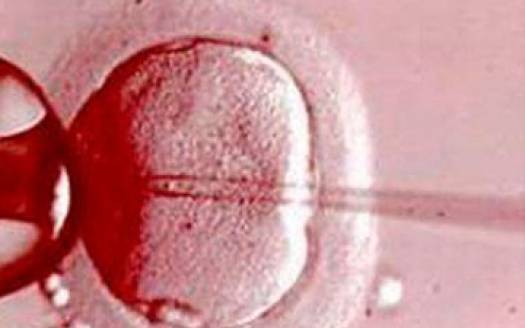 Заключение
Очевидно, что клонирование человека имеет громадные потенциальные преимущества и несколько возможных отрицательных последствий. Как и со многими научными достижениями прошлого, такими как самолеты и компьютеры, единственная угроза - это угроза нашей собственной узкой умственной самоудовлетворенности. 
Клоны человека могут сделать большой вклад в области научного прогресса и культурного развития. 
С каплей здравого смысла и разумным регулированием, клонирование человека - не есть нечто, чего нужно бояться. Нам следует ожидать его с волнительным нетерпением и поддерживать научные исследования, которые ускорят осуществление клонирования. 
Исключительные люди находятся среди величайших сокровищ мира. Клонирование человека позволит нам сохранить, а со временем даже восстановить эти сокровища.
Презентацию подготовили:
Литошенко Александр
Мащук Сергей
Галуза Артур
Шепель Денис